November 2014
1st Vice Chair Report – Nov 2014 – San Antonio
Date: 2014-11-03
Authors:
Slide 1
Jon Rosdahl, CSR
November 2014
Abstract
Agenda Items for 1st Vice Chair - 
    M3.3	II	Other WG meeting plans
    M3.4	II	Meeting room locations
    M3.5	II	Next meeting reminder
    M3.6	II	Meeting registration
    M3.7	II	Recording attendance
    M3.8	II	File server
    M3.9	II	Breakfast, breaks, Social logistics
Slide 2
Jon Rosdahl, CSR
November 2014
M3.3	II	Other WG meeting plans
802 Working Group, TAG, and EC officer opening reports
802.1 		802.3 		802.11 	802.15 	802.16 
802.18 	802.19 	802.21 	802.22 	802.24 
Privacy Recommendation EC Study Group  
Executive Secretary 
Treasurer 
Patent policy (in IEEE-SA bylaws), patent policy (slide set), and antitrust guidelines
Slide 3
Jon Rosdahl, CSR
July 2014
M3.4 II Meeting room locations
MOBILE DEVICE SCHEDULE
http://802world.org/attendee
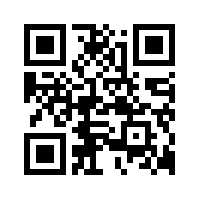 Slide 4
Jon Rosdahl, CSR
July 2014
Online Calendar
This session’s meetings are also shown on the 802.11 calendar on the 802.11 home page (http://www.ieee802.org/11).
This is a Google calendar “802_11_calendar@ieee.org”
There are multiple ways of accessing this information, for example from a cell-phone, or as a remote calendar.

Note: the schedule on this calendar will be updated,  but any room changes will probably not be.  Room changes will be posted on rooms.
Slide 5
Jon Rosdahl, CSR
November 2014
M3.5	II	Next meeting reminder
January 2015 – Atlanta – Deadlines – 
Hotel EARLY BIRD RATE (November 21, 2014):  $US 169/Night (plus applicable taxes)  subject to availability and will only be available until 50% (1500 rm nights) of the IEEE 802 Group Block has been filled or November 21, 2014 which ever comes first.
Hotel IEEE 802 GROUP RATE (Friday December 19, 2014):  $US 179/Night (plus applicable taxes)subject to availability and will  be available until Friday December 19th or the Group Block (3000 rm nights)  has been filled which ever comes first.

Meeting Registration deadlines:
Early:  Before 6 PM Pacific Time, Friday, December 5, 2014 
Standard:  After Early and before 6 PM Pacific Time, Wednesday January 7, 2015
 Late/On-site:  After 6 PM Pacific Time, Wednesday January 7, 2015
Slide 6
Jon Rosdahl, CSR
November 2014
M3.5 II Next meeting reminder (Cont)
China Interim: January 21-22, 2015
	Location: Xiamen, China
Meeting Hotel: Kempinski Hotel Xiamen (TBC mid November)http://www.kempinski.com/en/xiamen/hotel-xiamen/overview/Address: No. 98 Hubin Middle Road Xiamen, ChinaHotel Price: RMB 980 / dayRegistration Fee: US$300 (RMB 1800)
Slide 7
Jon Rosdahl, CSR
November 2014
M3.5 II Next Meeting Reminder (Cont)
2015 March Plenary - March 8-13, 2015
	Estrel Berlin Germany --Time to make Hotel Reservations
	  Meeting Registrations expected to open first week of December 2014.
Hotel Reservation Deadline: 
IEEE 802 GROUP RATE DEADLINE*:  MONDAY, JANUARY 12, 2015 (Germany*)
ESTREL HOTEL CANCELLATION POLICY 
* Individual guest room reservations can be cancelled free of charge until 4 weeks prior to arrival date. 
* After this date, all cancellations or no shows, the Estrel will charge 80% of the room rate as cancellation charges.
* Cancel Reservation by email: reservation@estrel.com
Slide 8
Jon Rosdahl, CSR
November 2014
M3.6	II	Meeting registration
Slide 9
Jon Rosdahl, CSR
July 2014
M3.7 II Recording attendance
It is a requirement that attendees record their participation at an 802.11 session and declare their affiliation.  This record is usually made using the IMAT attendance system.
If you wish to participate without recording attendance,  send an email per session to the WG 2nd vice chair declaring your participation and affiliation.   You cannot gain or maintain 802.11 voting membership using this method.
You must record 75% attendance of eligible 802.11 slots in a session for that session to count towards gaining or maintaining 802.11 voting membership
You need a single IEEE-SA web account
The IEEE SA web account requires a working email address
do not remove your email address from the account
Use the email address associated with that web account when registering attendance
If you change email addresses, update the web account,  don’t create a new web account,  or your membership status may not be calculated properly
Record attendance using this URL:  	https://imat.ieee.org/attendance
Slide 10
Jon Rosdahl, CSR
July 2014
M3.8 II Local File server
ftp://griffin.meeting.verilan.com Please DO NOT synchronize your documents directly with Mentor!
Slide 11
Jon Rosdahl, CSR
July 2014
Synchronizing while at the meeting
Particularly important when external bandwidth is limited and unreliable
Use anonymous ftp
Host: ftp://griffin.meeting.verilan.com 
User: anonymous
Password:  <your-email-address-here>
Destination directory: /802.11/14

Freeware tools are available,  for example search for “syncback free”  **
** Other tools are available.  The IEEE does not endorse the use of any particular tool.
Slide 12
Jon Rosdahl, CSR
November 2014
M3.9	II	Breakfast, breaks, Social logistics
FOOD & BEVERAGE SERVICE
Breaks in lobby of Texas and Longhorn Ballroom
Continental Breakfast                     7:30 AM to 9:00 AM
Morning Coffee/Tea                        9:00 AM to 11:00 AM
Afternoon Coffee/Tea/Snacks        2:00 PM to 4:00 PM, Snacks from 3:00 PM to 4:00 PM

Social:
Wednesday November 5th -- 6:30 PM -10:00 PM, 
The event will include Texas BBQ style food (with vegetarian options), beverage stations and musical entertainment.  See the Meeting Information desk for more information.
Slide 13
Jon Rosdahl, CSR
November 2014
802.11 Mid-Week Plenary
Agenda Items:
2.5 –  Announcements
5.1 – Room Change Reports
Slide 14
Jon Rosdahl, CSR
November 2014
2.5 Announcements
How to log attendance for Reciprocal Credit for attending a 802 Privacy ECSG mtg in San Antonio this week:

Go to the Imat.ieee.org/
select 802 Plenary Session San Antonio US
Select "C/LN/PrivacySG Attendance"
select the Tuesday night tab (or correct day tab)
Slide 15
Jon Rosdahl, CSR
November 2014
W5.1 Room Change Requests
Add TGak  to Wed PM1 slot - (Takes what was JTC1 in V10)
Delete NG60 Thursday PM2 (Texas F)
Add TGai Thursday PM2           (Texas F is too large if Republic B would be available, it would be prefered)
Delete REG Thursday AM1 -- Was Republic B
Change TGai room change from Republic a to Republic B
6.     Change REVmc from Republic A to Texas F – Wednesday PM2
Slide 16
Jon Rosdahl, CSR
November 2014
802.11 WG Closing Plenary
Agenda Items:
3.1.2 – Straw Poll
3.13 -- Future venues status and discussion
Slide 17
Jon Rosdahl, CSR
November 2014
F3.1.2 -Straw Poll of membership regarding this meeting location
Straw Poll:  
How many people would like to come back to this venue? 
Yes 
No
Slide 18
Jon Rosdahl, CSR
November 2014
F3.1.3 Future Venues Status and Discussion
2017:
January  15-20, Hyatt Regency, Atlanta, GA – TBC
March 12-17,  Hyatt Regency/Fairmont, Vancouver Canada – TBC
May 14-19, Daejeon Convention Center, Daejeon Korea (TBC)
July 9-14, Estrel Hotel and Convention Center, Berlin, Germany, 802 Plenary Session. 
September 10-15, Hilton Waikoloa Village, Kona, HI
November 5-10 – Caribe, Orlando, FL - TBC
Slide 19
Jon Rosdahl, CSR
November 2014
References
Slide 20
Jon Rosdahl, CSR